Зачем нужны информационные системы муниципалитету
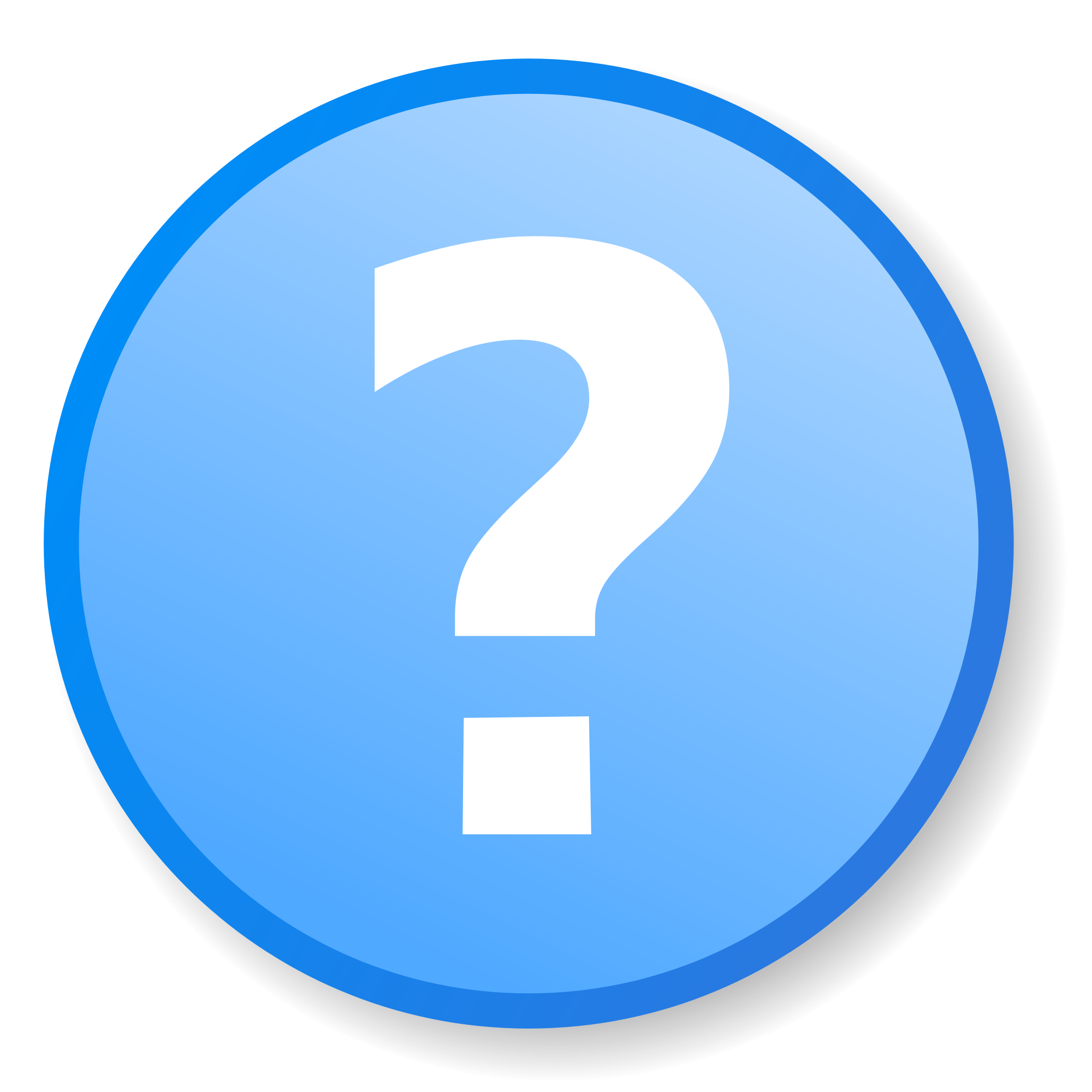 www.rarus.ru
Сбор  и  обработка  информации
Инструмент  принятия  обоснованных  управленческих решений
Цель создания и внедрения информационных систем
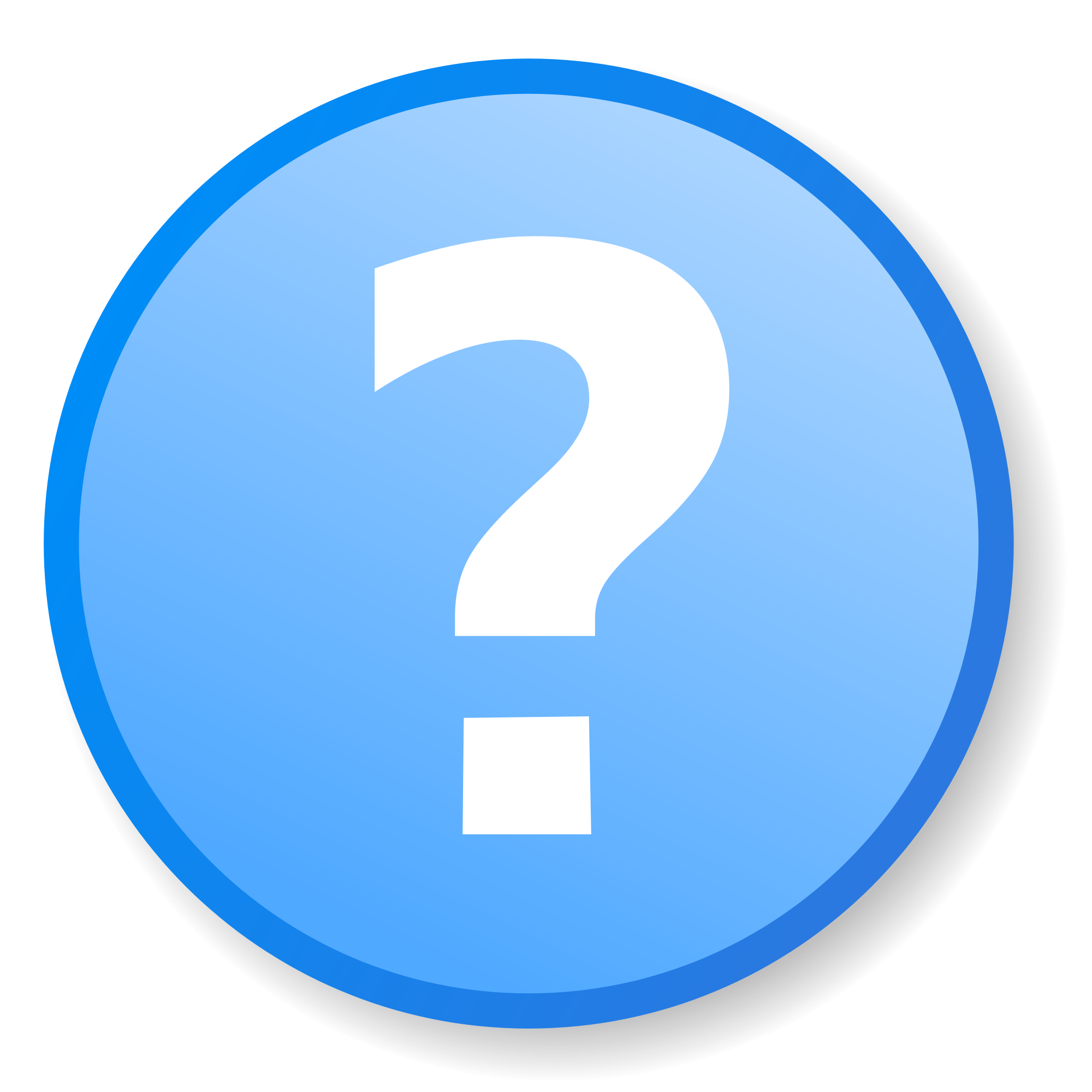 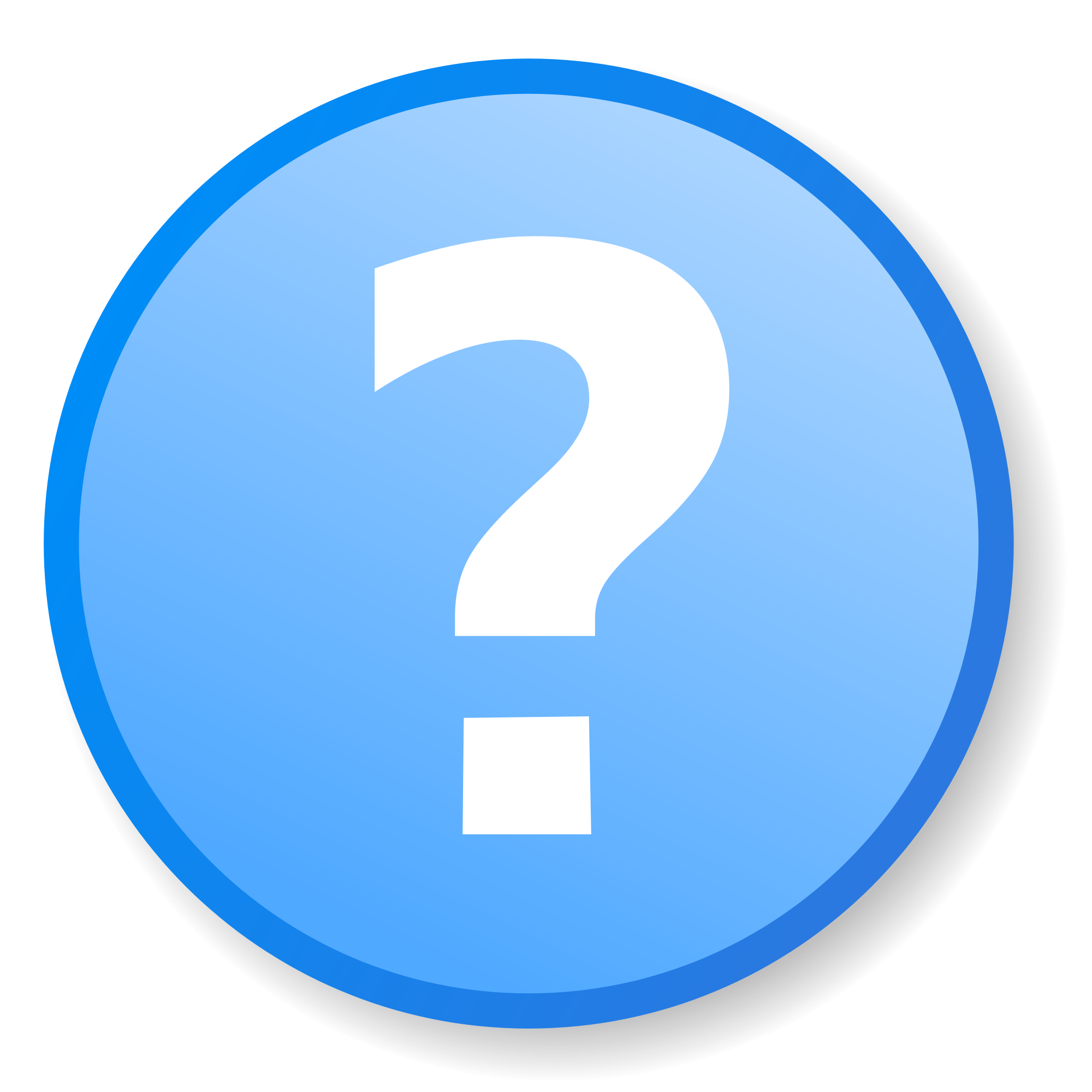 Функции информационных систем
Информационная
Аналитическая
Прогнозная
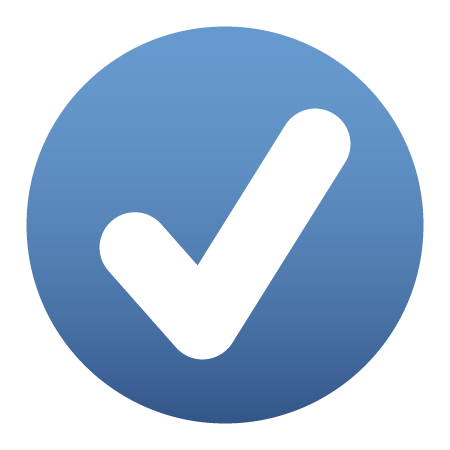 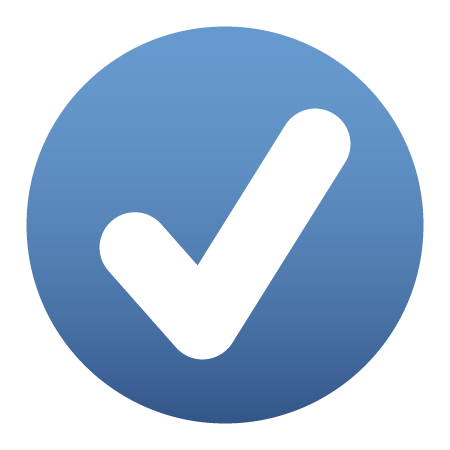 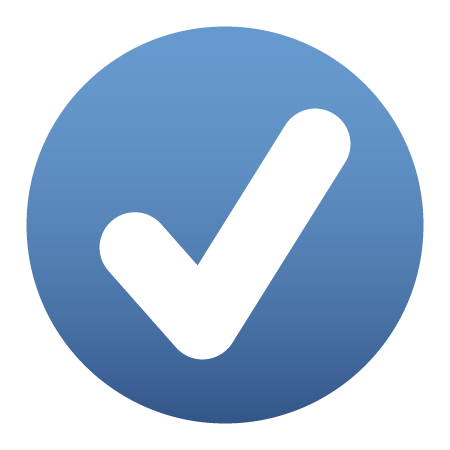 Непрерывный  разноплановый  мониторинг  ситуации  в  муниципальном  образовании, выявление проблем  
Оперативное предоставление альтернативных вариантов решений задач управления 
Прогнозирование  развития  ситуации  в  экономической  и  социальной  сферах муниципалитета
Информационная система для муниципалитета
Отражение  реальной  ситуации,  особенностей  и  тенденций  развития  в  целом  и  отдельно  по сферам.
3
1
2
Информационная система для муниципалитета –решение трех типов управленческих задач
Решение стратегических задач
Решение задач оперативного характера
Решение  управленческих  задач,  связанных  с  кризисными ситуациями
Значительные  расходы  понесены  на  внедрение  информационно­  коммуникационных технологий  в  отраслях  экономики  и  социальной  сфере  субъектов  Российской  Федерации, прежде всего в здравоохранении и образовании. 
Однако  формирование  информационно­  телекоммуникационной  инфраструктуры  органов государственной  власти,  а  также  государственных  и  муниципальных  учреждений  часто осуществляется  изолированно,  не  учитывает  необходимость  совместной  работы информационных  систем  и  не  всегда  направлено  на  повышение  качества  предоставляемых гражданам государственных  и муниципальных  услуг.  
Это приводит  к  необоснованному  росту числа  используемых  программно­-аппаратных  решений,  избыточным  расходам  и  снижает эффективность использования информационно­коммуникационных технологий в регионах.
Концепция  региональной  информатизации  (Распоряжение Правительства РФ, 29.12.2014, No 2769­р)
По  отдельности  могут  быть  эффективны  для  решения  локальных  задач,  но  не  для муниципалитета в целом: 
Необходимость многократного ручного ввода одних и тех же данных
Высокая стоимость и сложность поддержки и обновления информационных систем
Сложность получения консолидированной информации 
Отсутствие средств анализа и прогнозирования 
Затруднение взаимодействия между учреждениями и ведомствами
Следствие:
Руководитель: 
Не владеет актуальной информацией о состоянии отрасли или муниципалитета
Не может принимать эффективные управленческие решения
Не может прогнозировать
Не  может  оперативно  и  правильно  реагировать  при  возникновении  непредвиденных ситуаций
Разрозненные информационные системы
Однократный ввод информации
Все сотрудники в едином информационном пространстве
Снижение расходов на сопровождение
Удобство пользователей
Преимущества построения единой информационной системы
Консалтинг: 
Описание процессов, подлежащих и информатизации
Прототипирование:
Разработка  ИС,  отвечающих  требованиям  функционального заказчика 
Визуализация:
Создание удобного и привлекательного интерфейса
Обучение:
Постоянное обучение пользователей работе в ИС
Поддержка:
Ежедневная работа линии консультаций
Интеграция: 
Обмен данными с другими ИС
Результат:  
Работающая система
Актуальные данные
Довольные пользователи
Построение информационной системы: непрерывное взаимодействие с заказчиком
Облачные  информационные  системы: максимально  эффективное  использование  имеющихся ресурсов 
Снижение затрат на закупку оборудования
 Сокращение времени развертывания новых сервисов 
Повышение доступности  
Снижение рисков при потери данных
Автоматизированная  система  учета  финансово-­хозяйственной  деятельности  и  консолидации отчетности муниципальных учреждений системы образования города Новосибирска 
С января 2015 года в промышленной эксплуатации
Ежедневная поддержка 1200 пользователей 
507 учреждений системы образования города Новосибирска
Результат: 
Учредитель  всегда  имеет  доступ  к  «первичным  данным»  учреждений  в  режиме реального времени
Сбор  отчетности  осуществляется  организованно  за  счет  увеличения  объема работы, проводимого в автоматическом режиме 
Существенно  снижаются  временные  и  финансовые  затраты  на  обновление программных продуктов, так как они проводятся комплексно в нерабочее время 
Минимизируются  риски  потери  данных,  вызванных  современными  угрозами  (вирусы, вредоносные программы, выход из строя компьютерной техники пользователей) 
Осуществляется ежедневное резервное копирование всех данных
Пользователей системы ежедневно сопровождает линия консультаций для разрешения проблем, возникающих в ходе осуществления ежедневных операций
От  единой  информационной  системы  управления  отраслью  до  единой  системы  управления муниципалитетом
Предоставлять информацию об инвентаризации дебиторской задолженности, с указанием причин образования указанной задолженности и мер по ее сокращению, проводить анализ эффективности принимаемых главными распорядителями средств мер по сокращению дебиторской задолженности по расходам
Управленческий учет в  единой  системе  управления муниципалитетом
ПРАВИТЕЛЬСТВО РОССИЙСКОЙ ФЕДЕРАЦИИ
 
ПОСТАНОВЛЕНИЕ
от 21 ноября 2015 г. N 1256
Автоматизированная  система  учета  финансово­хозяйственной  деятельности  и  консолидации отчетности  муниципальных  учреждений  системы  образования  города  Новосибирска –

инструмент для руководителя отрасли
Система онлайн-мониторинга показателей деятельности отрасли: 
Принятие эффективных управленческих решений 
Отчетность перед вышестоящими органами власти 
Актуальная информация по исполнению бюджета и реализации различных программ
От  единой  информационной  системы  управления  отраслью  до  единой  системы  управления муниципалитетом
Глава муниципального образования
Руководители ГРБС
Муниципальные учреждения 
Жители муниципального образования
Единая система управления муниципалитетом
Единая система управления муниципалитетом
Эффективное управление муниципальными финансами и ресурсами 
Обеспечение  открытости  органов  местного  самоуправления  и  муниципальных учреждений перед населением города
Осуществление мониторинга деятельности учреждений и органов управления 
Анализ социально ­ экономической эффективности учреждений 
Создание современных механизмов управления и расходования бюджетных средств
Единая система управления муниципалитетом
Сформулировать п. 1 Решения конференции в следующей редакции:
Сформировать при АСДГ и мэрии г. Новосибирска постоянно действующую рабочую группу по совершенствованию организации и автоматизации ведения бухгалтерского, кадрового и управленческого учета в составе:


Рабочей группе разработать предложения и Дорожную карту по созданию Единой информационной  системы управления муниципалитетом
Предложение для обсуждения и включения в резолюцию конференции